Грамматическое значение причастия.
РУССКИЙ ЯЗЫК, 6 КЛАСС, Ч. 2
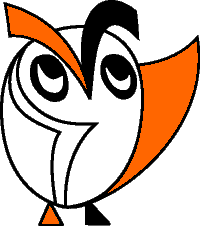 Урок № 94.                               © ООО «Баласс», 2014.
                                                        Автор презентации:
                                                        Исаева Нина Александровна
Определяем проблему урока
Прочитайте текст.
Сбоку наползает мрачная синяя туча, на фоне её трепещут тысячи белых крыльев. Как стая белых бабочек, летят россыпью стрепеты.
    В полёте этих птиц, в их трепещущих крыльях – нечто необычное, удивительное.
Сбоку наползает мрачная синяя туча, на фоне её трепещут тысячи белых крыльев. Как стая белых бабочек, летят россыпью стрепеты.
    В полёте этих птиц, в их трепещущих крыльях – нечто необычное, удивительное.
Сбоку наползает мрачная синяя туча, на фоне её трепещут тысячи белых крыльев. Как стая белых бабочек, летят россыпью стрепеты.
    В полёте этих птиц, в их трепещущих крыльях – нечто необычное, удивительное.
Сбоку наползает мрачная синяя туча, на фоне её трепещут тысячи белых крыльев. Как стая белых бабочек, летят россыпью стрепеты.
    В полёте этих птиц, в их трепещущих крыльях – нечто необычное, удивительное.
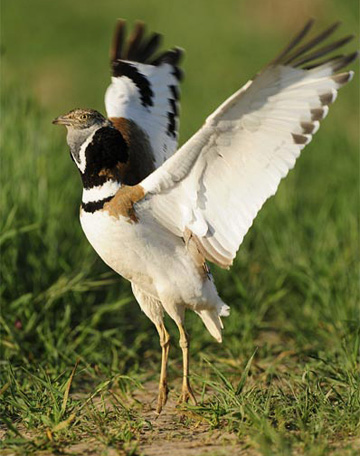 Сравните выделенные слова.
Какие из них обозначают признак предмета?
Какое слово называет действие?
В значении какого слова есть и признак, и действие?
Как это можно доказать?
Проверьте себя
Установить, какие признаки есть у причастия, 
чем отличается причастие от прилагательного.
трепещущий
Можно задать два вопроса: какой? что делающий?
Объяснить значение: «такой, который трепещет»
Можно ли отнести слова белые и трепещущие к одной и той же части речи?
Перед вами новая часть речи – причастие. 
Сформулируйте цель урока.
Сравните свои наблюдения с материалом, представленным в таблице.
Из грамматических значений каких частей речи складывается значение причастия?
Проверь себя
Грамматическое значение причастия складывается из грамматических значений прилагательного и глагола.
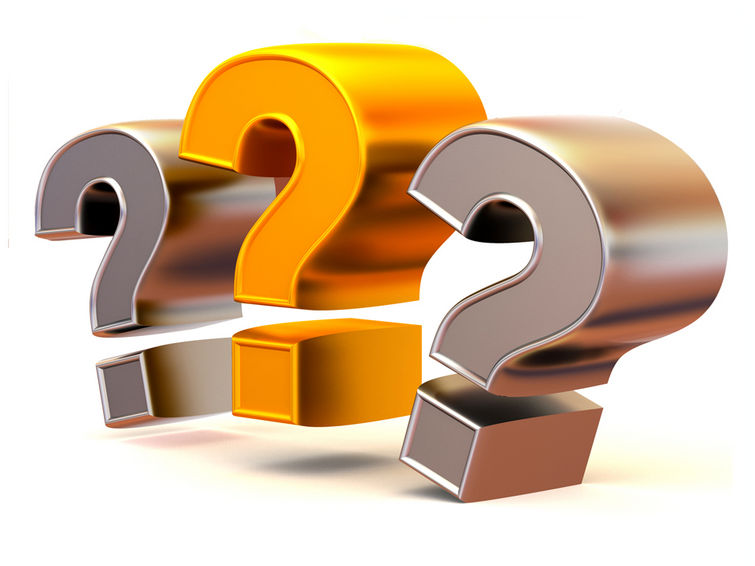 Решаем проблему, открываем новые знания
Прочитайте высказывание М.В. Ломоносова о причастии.
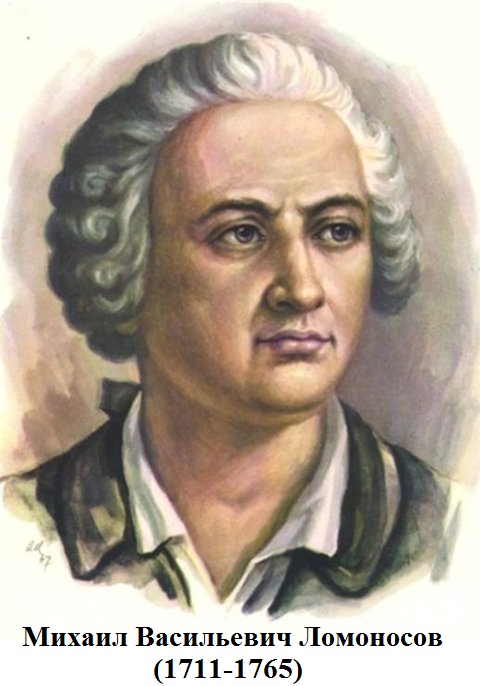 «Сии глагольные имена служат к сокращению человеческого слова, заключая в себе имени и глагола силу».

                М.В. Ломоносов
Как вы поняли, для чего нужны
причастия?
Сопоставьте столбики слов, характеризующих слово яблоко.
Отнесите признаки к соответствующему столбику.
постоянные
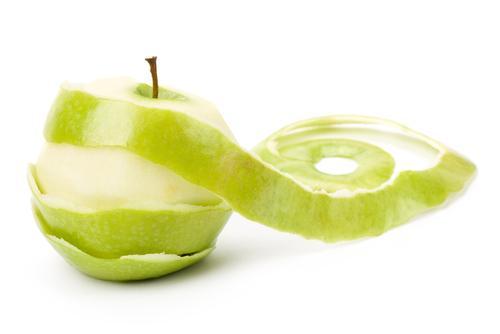 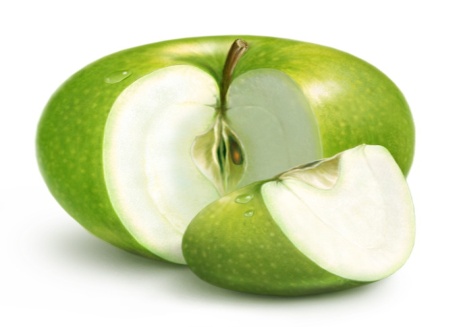 по действию во времени
яблоко
краснеющее
висящее 
срываемое
поспевшее
сорванное
мытое
очищенное
красное
зелёное
сладкое
кислое
большое
круглое
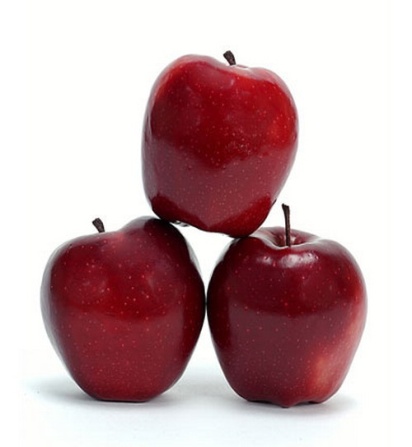 Распределите причастия в группы в зависимости от характера признака во времени.
краснеющее
висящее 
срываемое
поспевшее
сорванное
мытое
очищенное
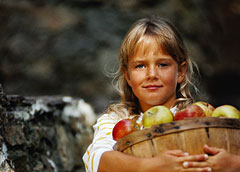 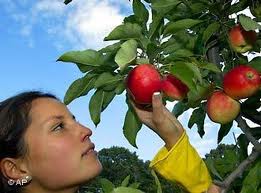 в настоящем времени
в прошедшем времени
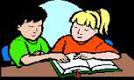 Поработайте в парах.
Рядом с причастиями запишите глаголы, от которых они образованы.
настоящего времени
прошедшего времени
поспевшее
сорванное
очищенное
мытое
поспевшее
сорванное
очищенное
мытое
– поспеть
– сорвать
– очистить
– мыть
краснеющее
висящее 
срываемое
краснеющее
висящее 
срываемое
– краснеть
– висеть 
– срывать
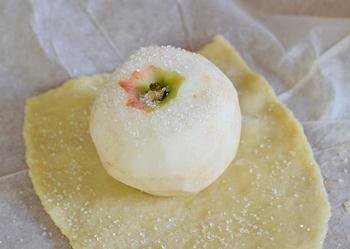 Выделите суффиксы причастий 
настоящего времени. 
Выделите суффиксы причастий 
прошедшего времени.
Проверьте свои выводы по материалу в рамке учебника (упр. 496).
Запомните суффиксы причастий!
ущ- (-ющ-)
-ащ- (-ящ-)
-ем- (-ом-), -им-
вш- (-ш-)
-енн- (-нн-)
-т-
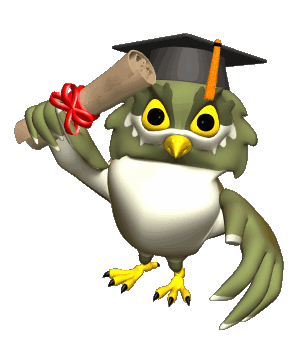 настоящего времени
прошедшего времени
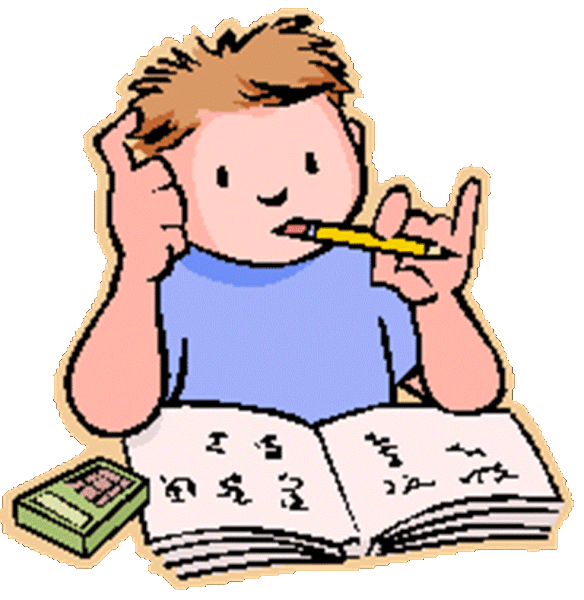 Дополните таблицу с опорой на полученную 
информацию.
Рефлексия
Настоящее время
Найдите «лишнее» слово. 
Укажите, почему оно «лишнее».
1) синий, синеющий, синеватый, синенький
2) сильный, сильнейший, силовой, усиленный .
1) синий, синеющий, синеватый, синенький
2) сильный, сильнейший, силовой, усиленный
Прошедшее время
Проверьте себя
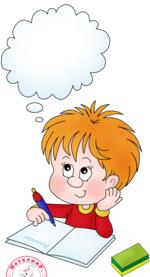 Это причастия!
Укажите время причастий.